Применения новых методов обучения на уроках УП
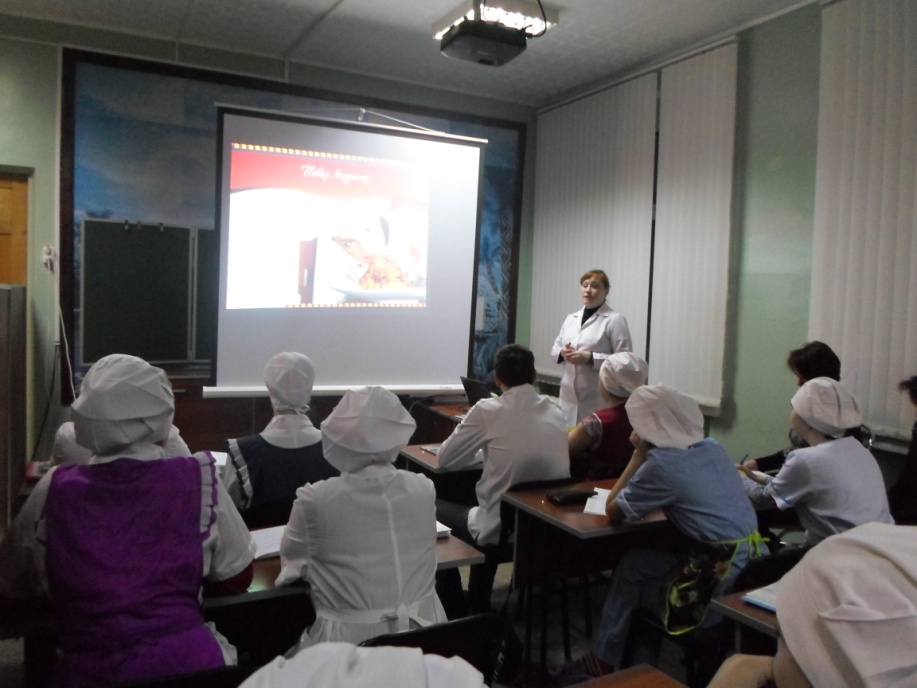 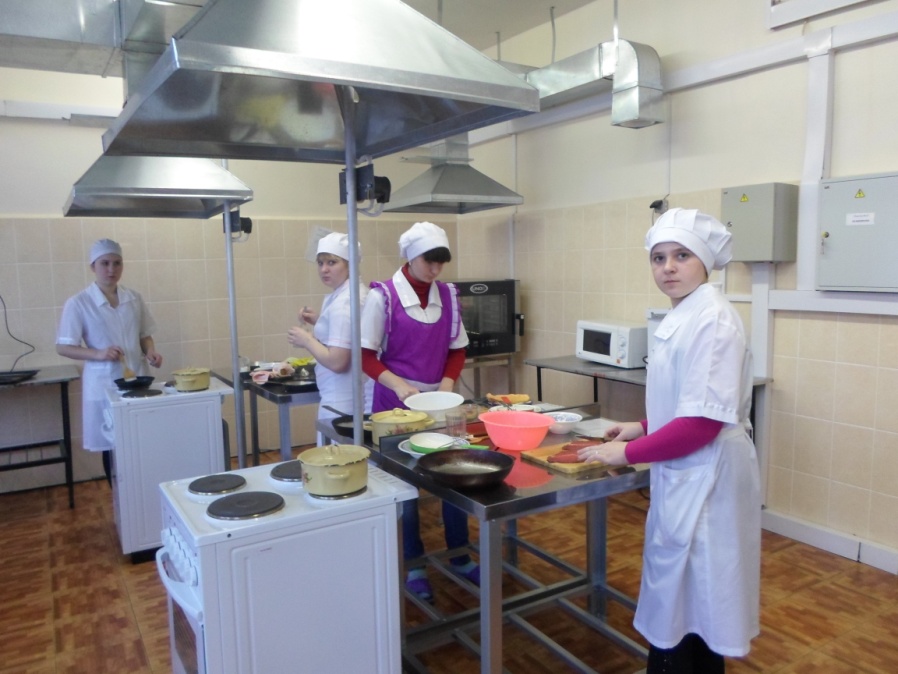 Профессиональные компетенции Ворлдскилс
Общие компетенции Ворлдскилс
Сокращено время выполнения задания до 
4 часов (вместо 6 часов)
Структурные изменения в квалификационном экзамене по Ворлдскилс
В программу ГИА в практич.часть внесена предварительная разработка технологической карты самим
обучающимся
Креативность оформления блюда
Заменена терминология в         оценочной таблице, (допустим не консистенция а текстура)
Введена 100 бальная система     оценки готового экзаменационного блюда
Критерии оценки качества готового блюда
Критерии оценки качества готового блюда  Ворлдскилс
Внешний вид – 5 баллов (отсутствие второй обуви, наличие яркого маникюра, неубранные волосы, не аккуратная форма – 0 б.)
Технологические карты –15 баллов (наличие карты – 5 баллов, карта с небольшими недочетами – 10 баллов)
Чистота рабочего места – 10 баллов (не достаточно чисто – 56 баллов, грязь – 0б)  
Соблюдение технологии приготовления - 10 баллов (приготовление п/ф, отходы, t подачи, нарезка)
Креативность оформления – 10 баллов (внешний вид, цвет)
Текстура, вкус, запах – 10 баллов
Время выполнения – 5 баллов (задержка более чем на 15 минут – 0 баллов
Критерии оценки: 
90 - 100 б    –   «5»

75 - 89   б    –   «4»
 
60 – 74  б   –   «3»

59 и ниже  –   «2»
Оценочная таблица для    объективной оценки             блюд Эксперты могут общаться     между собой
Оценочная таблица для    субъективной оценки блюдОбщение между экспертами запрещено
Тема: Приготовление сырников
Тема: Приготовление сырников
Тема: Приготовление сырников
Тема: Приготовление дрожжевого теста
Задание: Сформулировать проблемную ситуацию и предложить причины и пути их решения.
Тема: Приготовление дрожжевого теста
Тема: Приготовление дрожжевого теста
Спасибо за внимание